ERGM 1413  Programming and Playing with Intelligent Robots
Prof. K.H. Wong
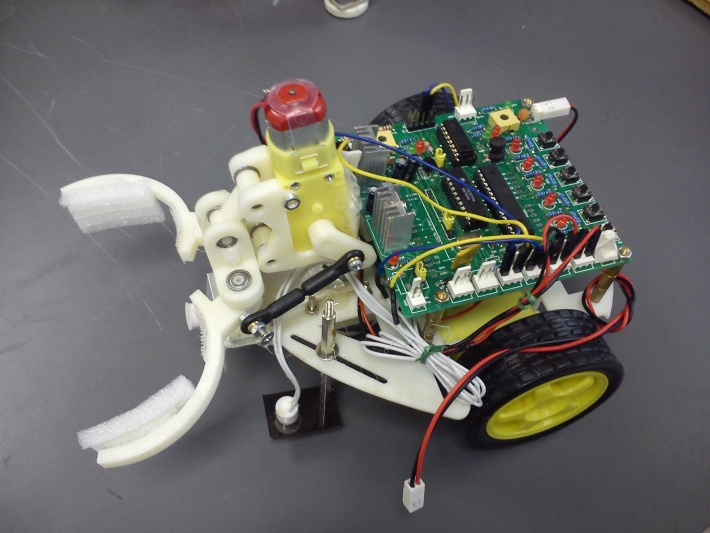 Robot building v4.7b
1
Overview: ERGM 1413 Programming and Playing with Intelligent Robots
The CUHK Summer Institute 2014 (SI 2014), 
Offered by the Department of Computer Science and Engineering
Instructor: Prof. Wong Kin Hong
Date: 15 - 18 July, 21 – 22 July 2014Time: Morning session (9:30am-12:00noon) Venue: SHB 102 
Course notes and materials can be downloaded from
http://www.cse.cuhk.edu.hk/~khwong/www2/ERGM1413/ERGM1413.rar 
Demo1: https://www.youtube.com/watch?v=hoHrZmSfvts
Demo2: https://www.youtube.com/watch?v=e2rGzJq5ISo
Robot building v4.7b
2
Overview
ERGM 1413 is based on the teaching materials of a first year engineering course ENGG1100 (Introduction to Engineering Design 1) which is compulsory for all first year students admitted to the Engineering Faculty. In ERGM 1413, students of the summer institute will learn how to build intelligent robots, and the purpose is to arouse their interest in Engineering and to give them a taste of university education at CUHK.
Robot building v4.7b
3
Schedule
Robot building v4.7b
4
What to learn
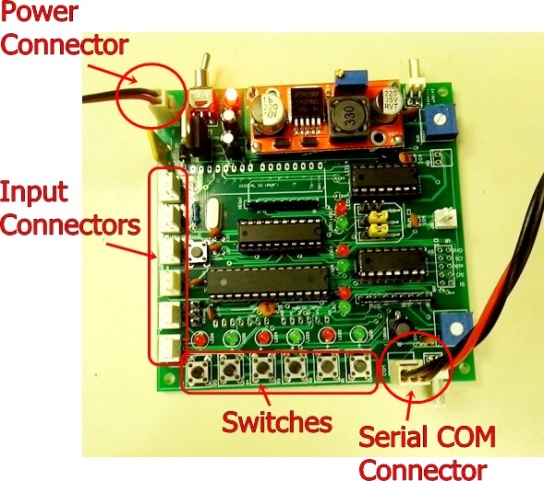 Sensors
Motor control
Use of a micro-controller
Learn to integrate a full system: software, hardware, processor, input/output etc.
Learn to program the system and the robot
A microcontroller board: Arduino
Robot building v4.7b
5
Learn to use sensors
Sensors
How the robot sees the world
We will learn how to use magnetic sensors
And see how the system reads these sensors
Magnet
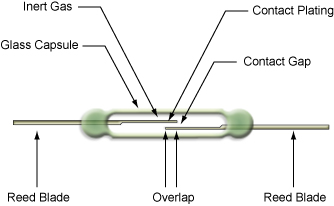 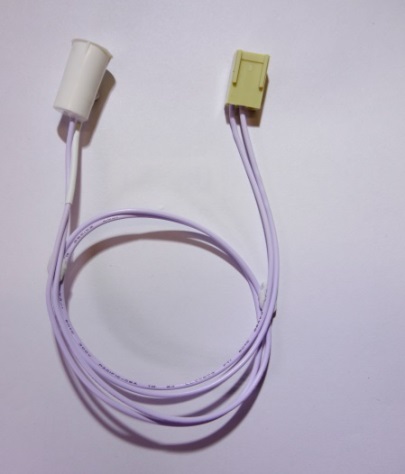 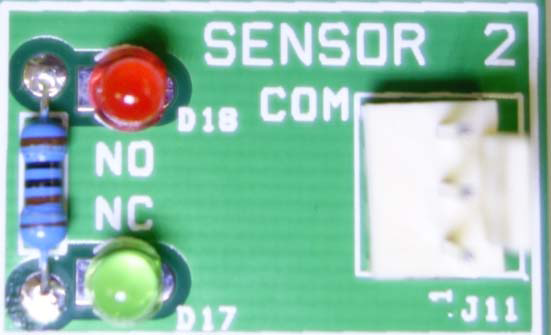 Sensor interface circuit
Reed relay structure
Magnetic sensor
Robot building v4.7b
6
Learn to use motors
Direct current (D.C.) Motors
They are the arms and legs of a robot
How to connect  the processor to motors
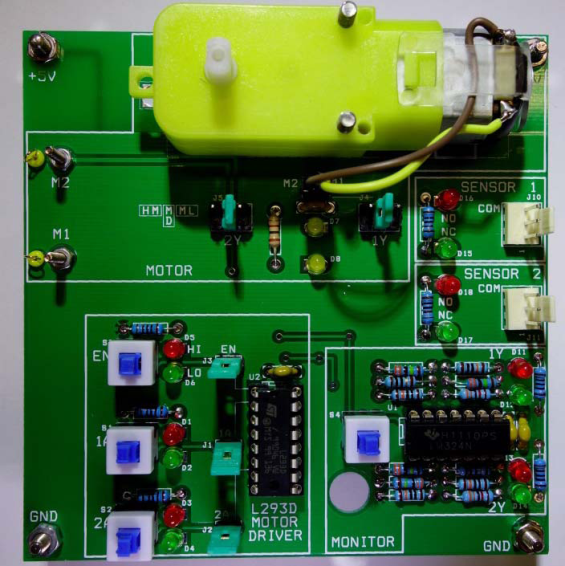 Processor board:
Arduino 
The current output is too small to driver motors, so a driver is needed
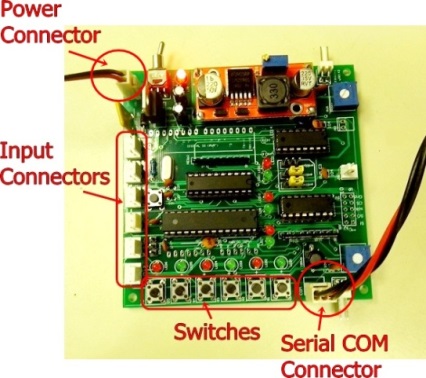 Motor driver
L293D board
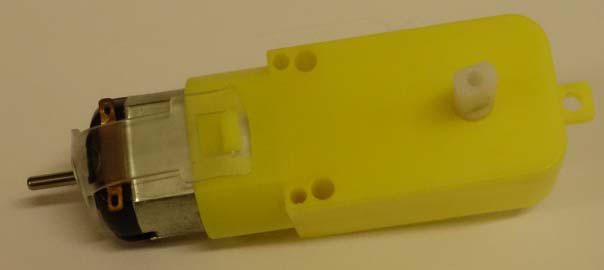 L293D board
D.C. Motor
Robot building v4.7b
7
The H‐Bridge driver boardThe L293D (H‐Bridge driver) has this function
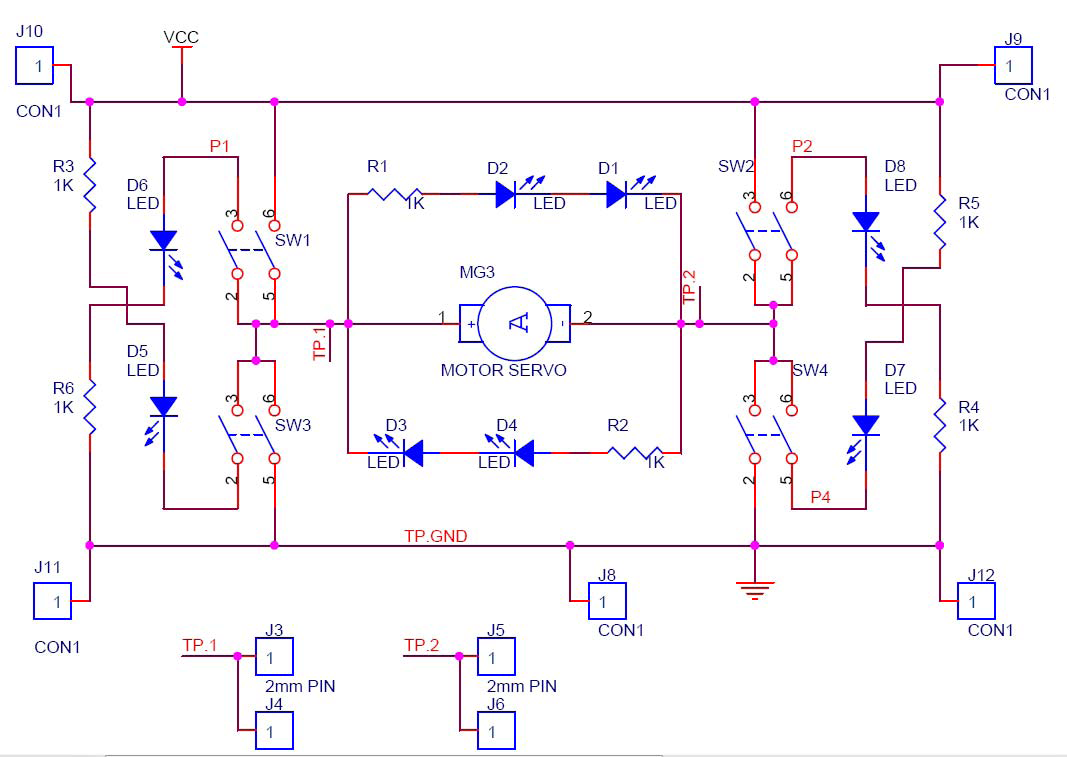 Robot building v4.7b
8
The microcontroller
Many choices:
Arduino (our choice)
Intel (8051)
Raspberry pie (ARM11)
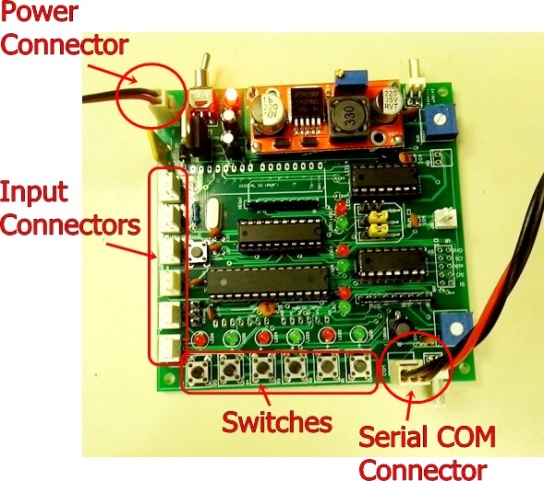 Robot building v4.7b
9
Programming
Learn logic functions
Our program model is the Finite State Machines (FSM)
Robot building v4.7b
10
Summary
We will learn the operations of a robot system with
Sensors
Motors
Programs
Have fun!
Robot building v4.7b
11
END
Q &A
Robot building v4.7b
12